«Зимой и летом одним цветом…»
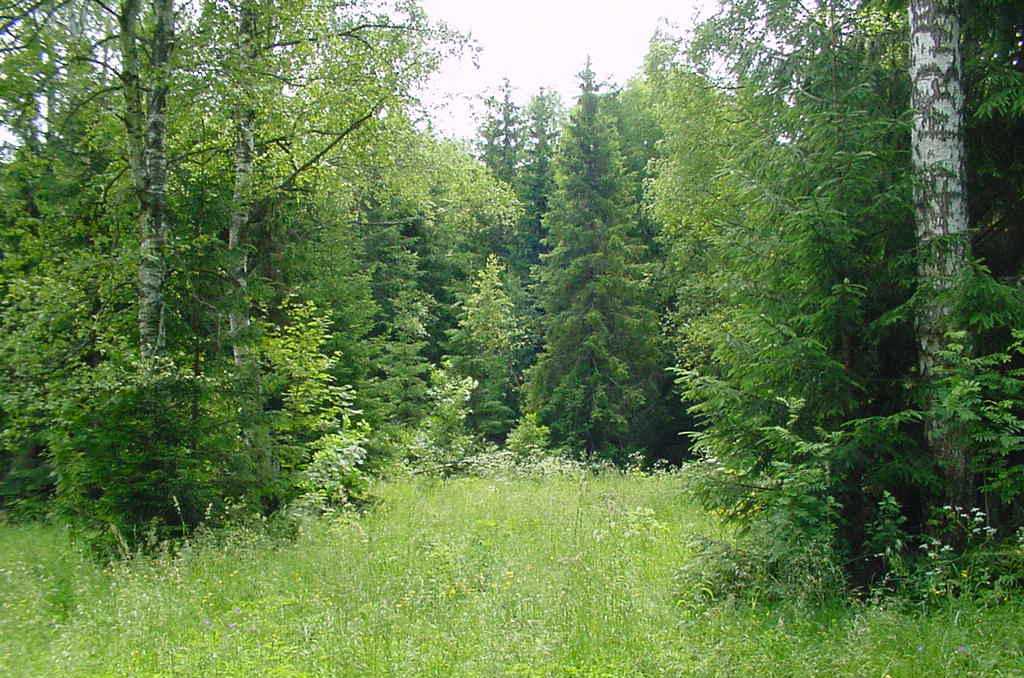 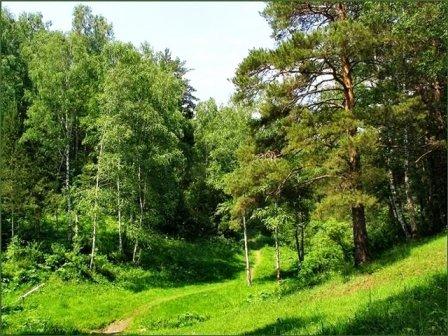 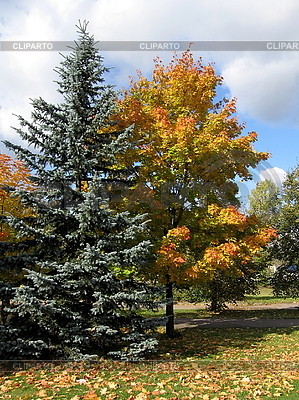 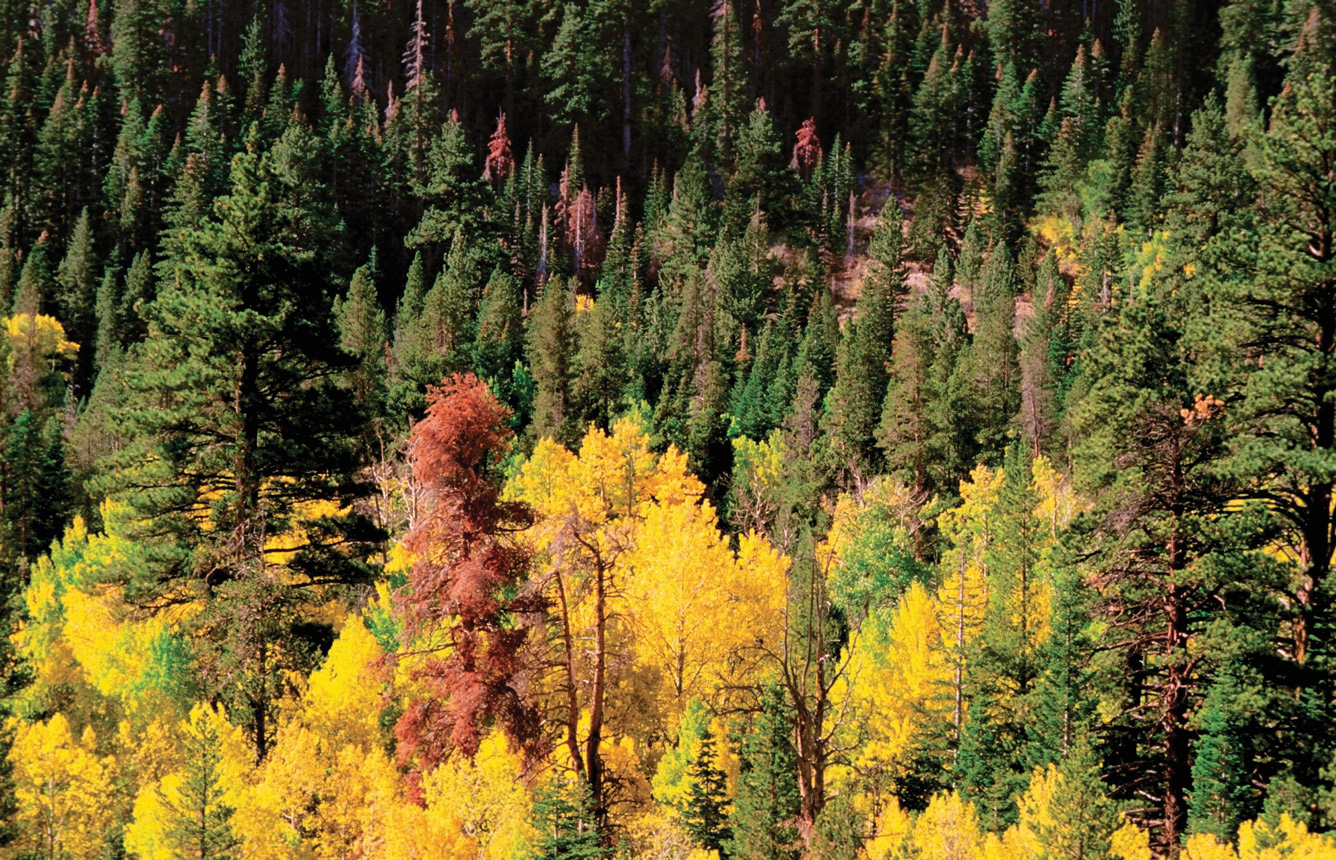 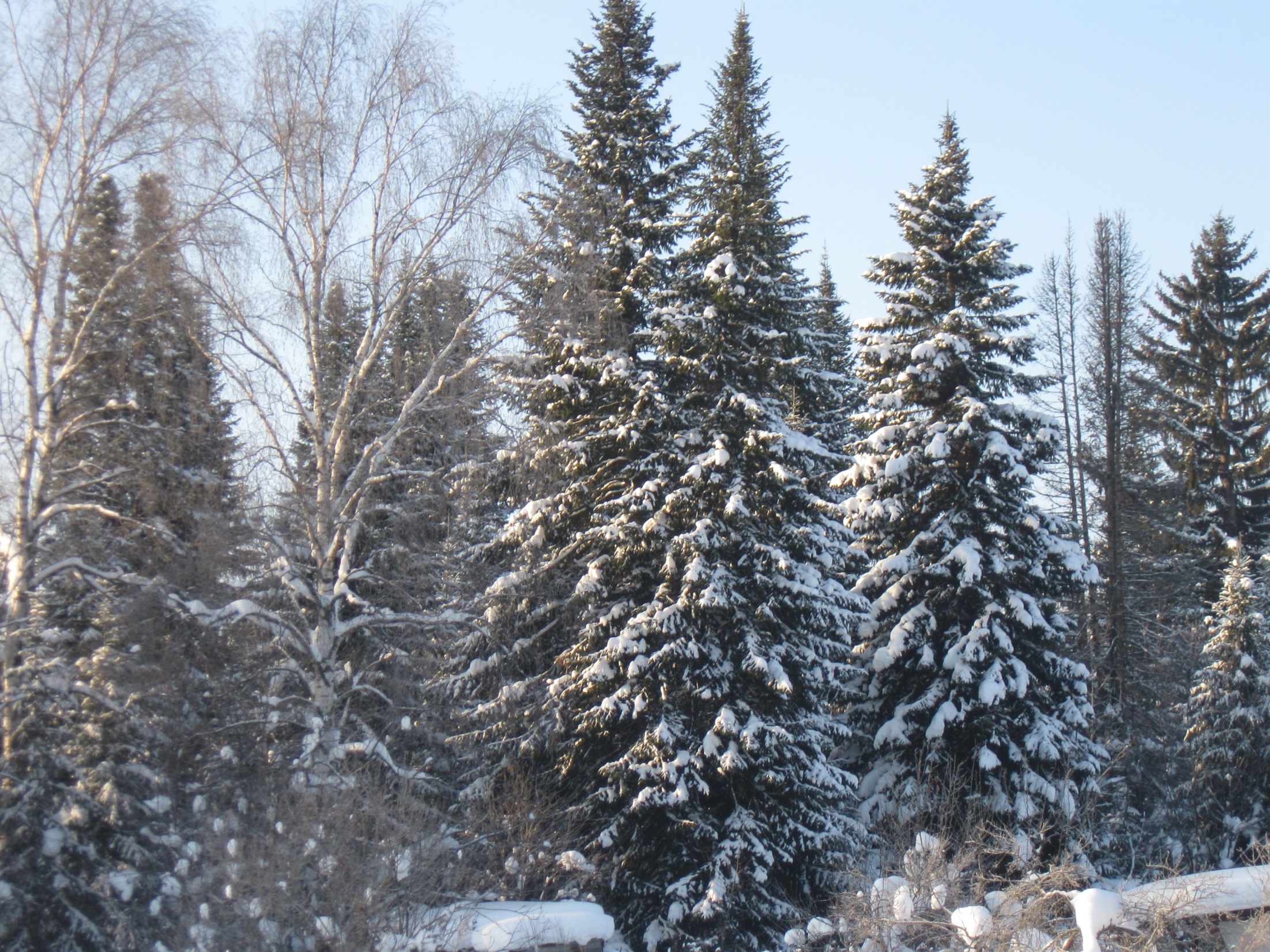